Design Thinking Jam
CREATIVE PROBLEM SOLVING
Experiencing Creative Problem Solving
The Laboratory faces a specific Brief

Three main pillars characterize the Creative Problem Solving approach:
(i) User Profiling
(ii) Problem Framing/Reframing 
(iii) Creative Ideating
Design Thinking Jams – Creative Problem Solving
2
BriefDigital Lovers: Revitalizing the fashion in-store-experience
Challenge
Digital technologies are radically transforming the Retail experiences. The possibility to access desired products and services is not anymore enough to engage people in visiting stores. For this reason, Retailers need to re-conceptualize and revitalize the in-store-experience integrating technology and physical stores
People
Considering the challenge mentioned above, focus on digital lovers. Independently by the age (millennials, X generation, Y generation, etc.), focus on those people confident with digital technologies to the point they usually prefer to search, assess and consume digital retail experience instead of in-store ones
Output
Focusing on a specific fashion Retail (a specific brand), design a new in-store-experience that can engage digital lovers in visiting stores
Design Thinking Jams – Creative Problem Solving
3
USER PROFILING /
Name Surname:
Company:
MY EXPERIENCE
NAME:
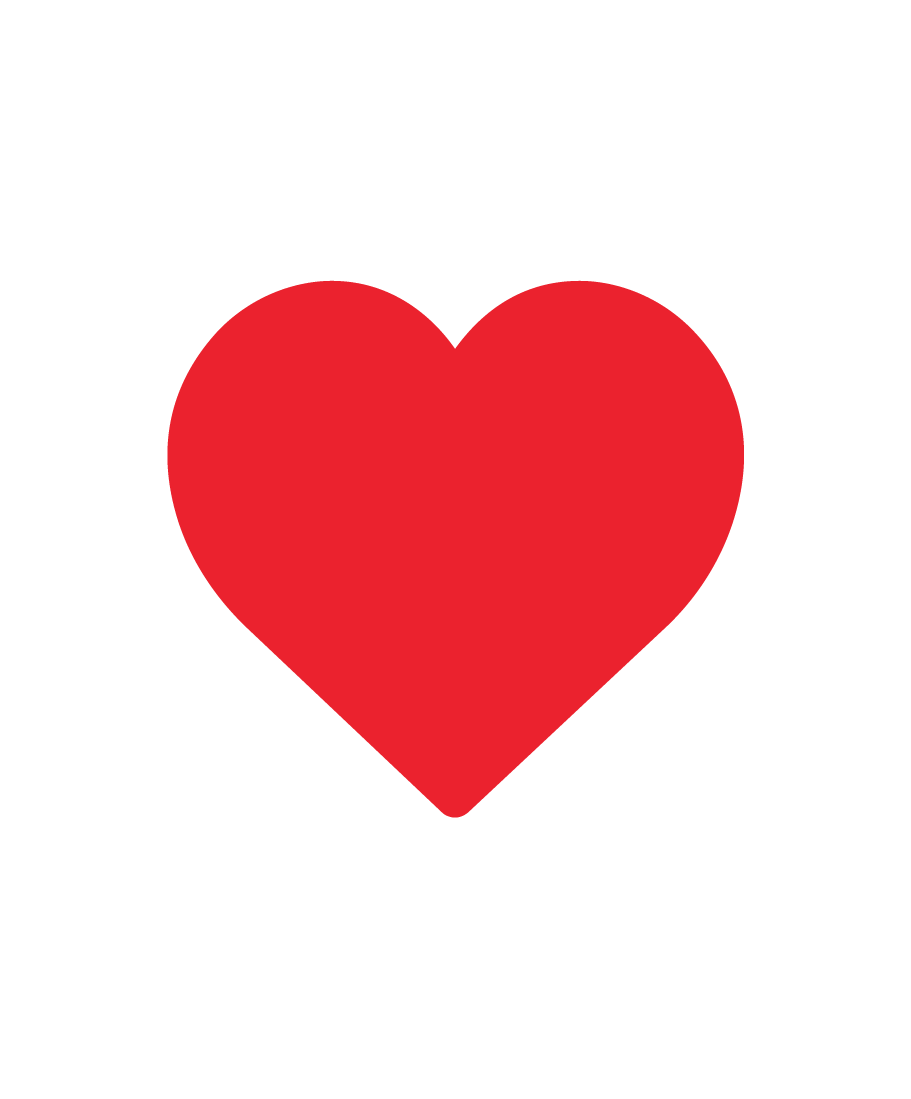 LOVE / I love the current experience because…
AGE:
LOCATION:
WHO I AM
THE OBJECT THAT BETTER DESCRIBES ME:
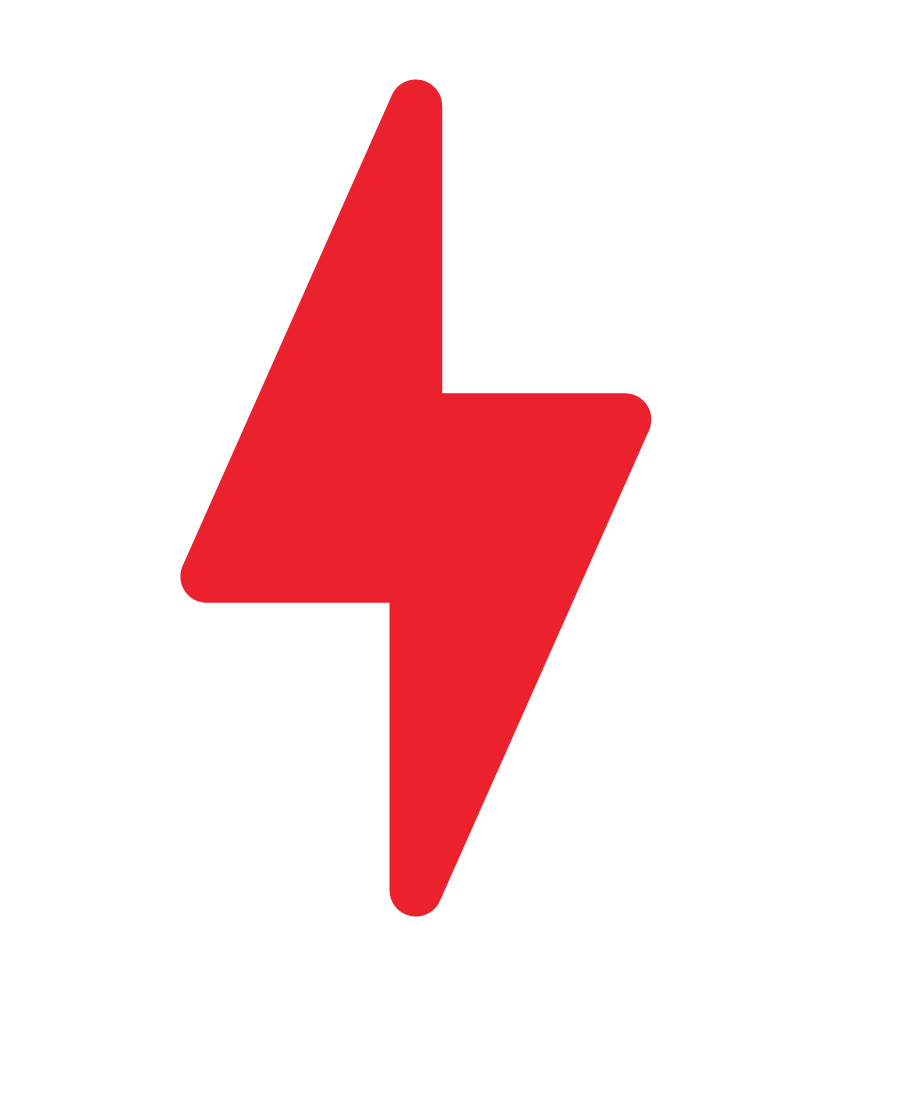 HATE / I hate the current experience because…
MY SOURCE OF HAPPINESS:
FACEBOOK FOR ME IS:
TECH SAVVY
7
6
5
4
3
2
1
(scale 1 to 7)
Design Thinking Jams - Creative Problem Solving
PROBLEM REFRAMING /
Team:
TO
Reframe in short claims the emerging values that can be appreciated by the user in the innovative experience
FROM
Describe in short claims the dominant values perceived by the user in the current experience
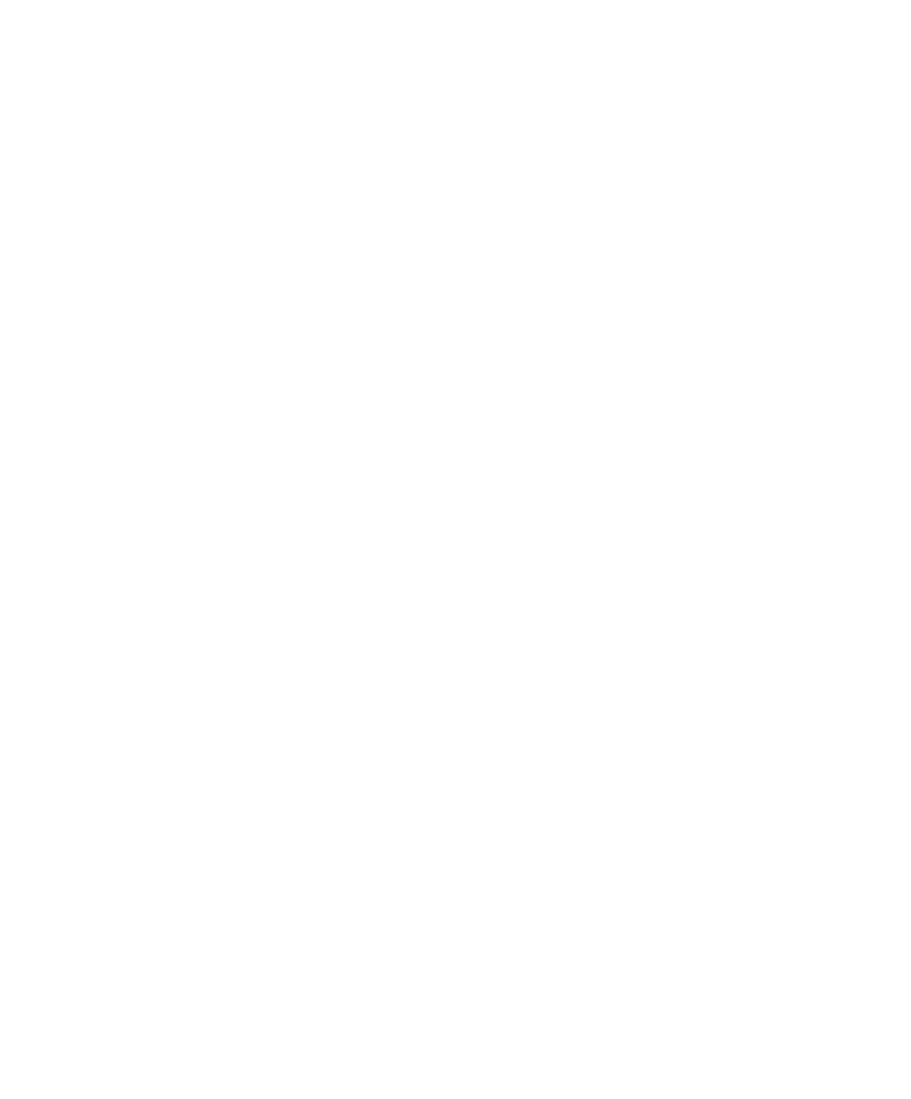 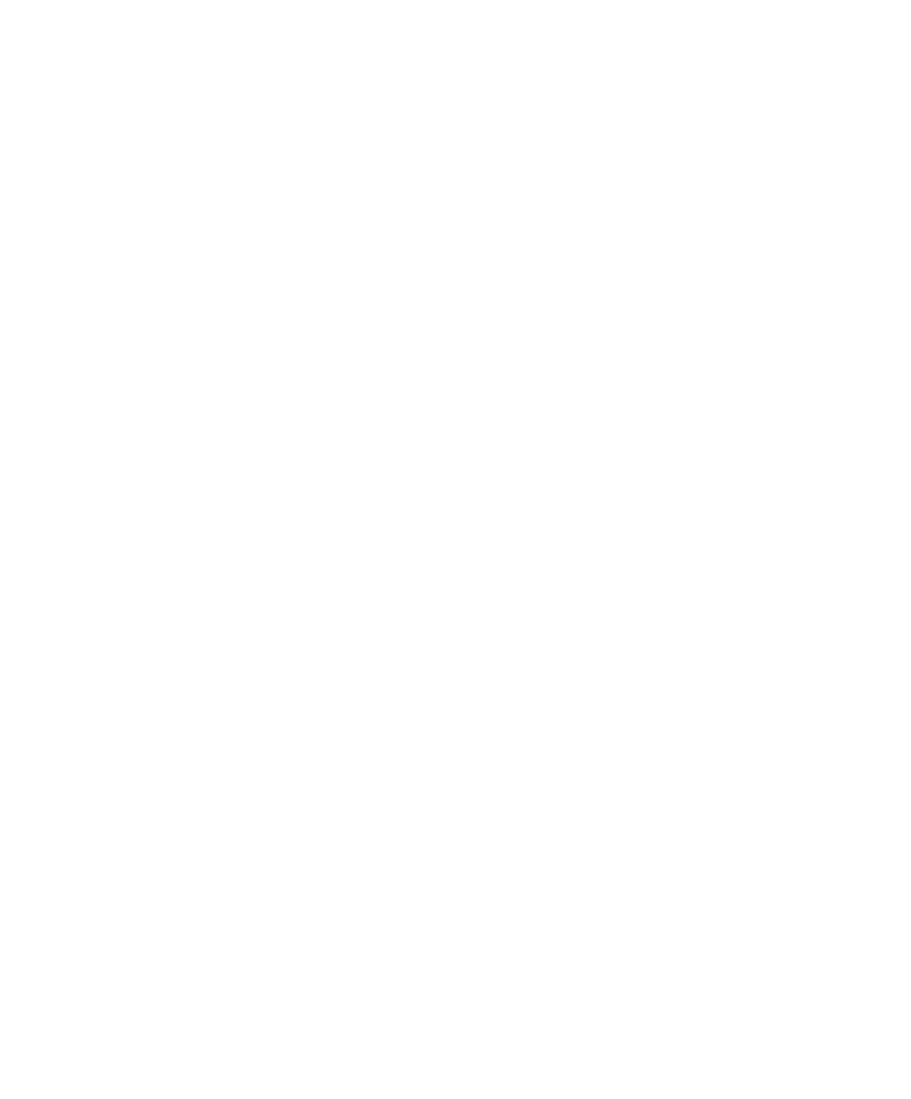 PROBLEM STATEMENT
Describe in a synthetic way the specific problem you would address considering the emerging values previously identified
Design Thinking Jams - Creative Problem Solving
CREATIVE IDEATING /
Team
DRAW
Sketch a significant stage of the innovative experience highlighting the proposed changes in comparison to the current experience
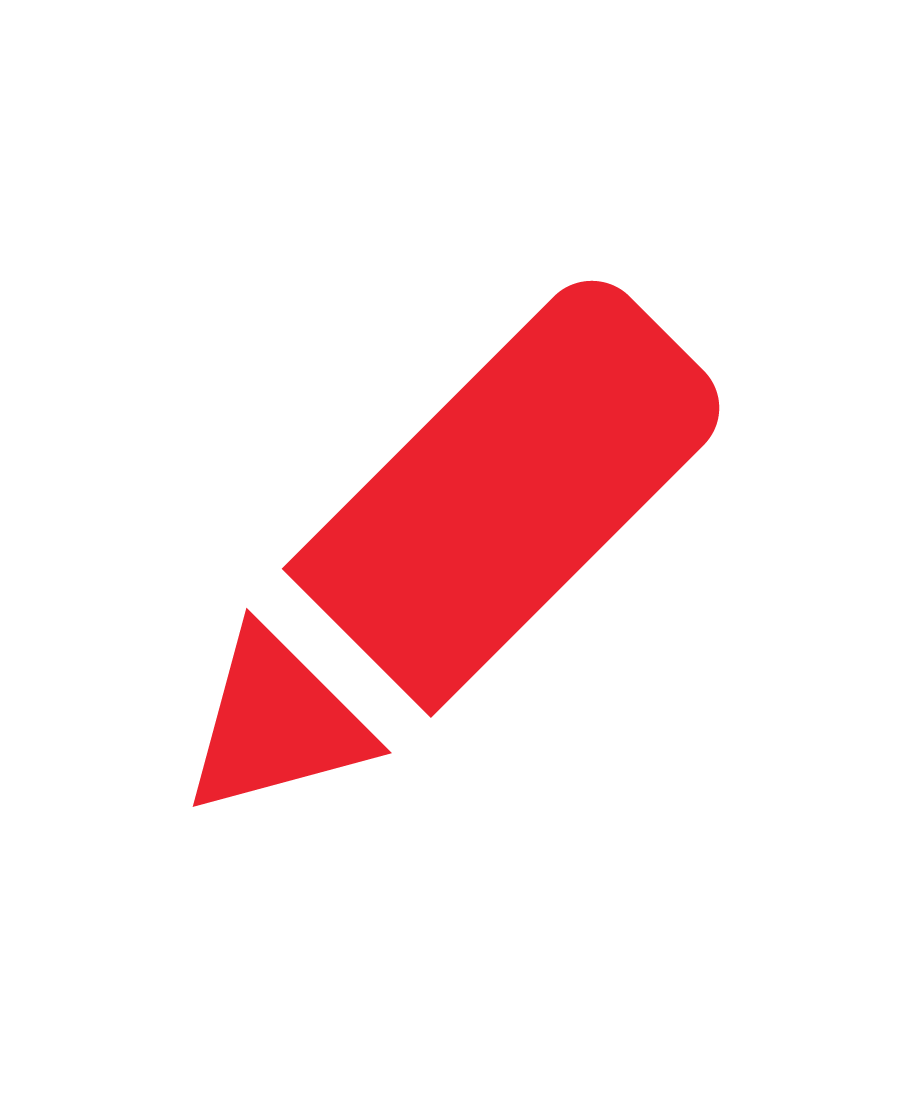 CONTEXT
Describe the context of use where the significant sketched stage happens
REASON WHY
Describe the motivations that guide you in sketching the significant stage
Design Thinking Jams - Creative Problem Solving